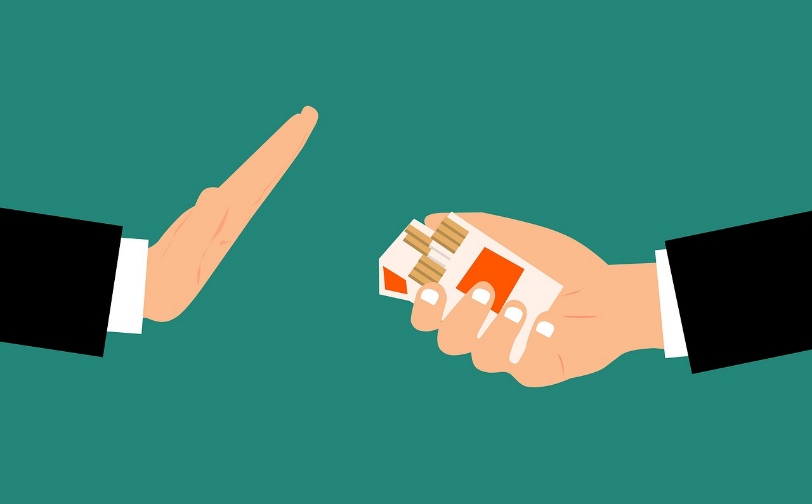 你抽一口，我抽一口？
對象：高小／初中學生

價值觀教育
教育局 課程發展處
德育、公民及國民教育組1
最後更新日期：2024年4月
學習目標
了解吸煙的原因及禍害

能夠表達堅決的立場，拒絕吸煙的誘惑


價值觀和態度：堅毅、理性、愛惜自己
2
吸煙害處知多少？
吸煙所產生的煙霧，包含了四千多種有害的化學物質（如山埃、砒霜等）
煙草在燃燒時會釋出包含焦油、尼古丁和一氧化碳等有害物質的煙霧
毒素進入身體後會破壞各個器官，嚴重損害健康
3
[Speaker Notes: 教師講解煙草中的有毒物質及吸煙禍害 (投影片4-7)]
吸煙害處知多少？
焦油
屬致癌物質
令牙齒和皮膚變黃
刺激呼吸道，引致……
多咳嗽
多痰
呼吸不暢順
增加肺炎
哮喘風險等
4
吸煙害處知多少？
尼古丁
令人上癮
使血管收窄，引致……
高血壓
心跳加速
心臟衰竭
腎衰竭
中風等
5
吸煙害處知多少？
一氧化碳
降低血液的帶氧能力
氧氣是身體燃燒能量的必需品，體內氧氣供應量減少，會影響大腦及其他身體機能，引致……
精神不集中
頭痛
疲倦
減低運動力
皮膚加速衰老等
6
吸煙害處知多少？
醫學界已證實吸煙可導致多種致命疾病和癌症，例如…
肺癌、喉癌、食道癌、胃癌、
呼吸系統疾病（如肺炎、哮喘）
胃潰瘍
骨質疏鬆
中風等
7
分組討論
吸煙會令你…
8
[Speaker Notes: 活動一：吸煙害處知多少 (20分鐘)

教師把全班學生分為6 - 8人一組，合作完成「吸煙對身體的影響」圖解工作紙 (附件一)。為增加活動趣味性，可以遊戲方式進行，填寫最多正確答案而又答得最快的組別為勝出者。

在學生完成配對後，教師可運用「吸煙對身體的影響」圖解工作紙答案(附件四)檢視吸煙對身體的影響。

教師宜以「開放式」提問，配合形象化的例子，引起學生的興趣及加深記憶，例如：
 「大家有否發覺吸煙的人之牙齒及手指甲與一般人有什麼分別？這是由煙草中哪些物質所造成的？」（焦油）
 「同學說得對，吸煙會刺激喉嚨和氣管黏膜，令肺部支氣管內積聚有害物質，提高感染呼吸系統疾病之機會，引起吸煙者多痰、經常咳嗽。你們有否聽過吸煙者痰多咳嗽時會發出甚麼聲音？他們對其他人帶來什麼影響？(增加了家人和朋友感染呼吸道傳染病的風險)

教師小結：
明知吸煙有害健康，吸煙者為什麼仍選擇吸煙？
其實由吸食第一口煙開始，已經對身體產生不良影響，吸煙愈多，不良影響愈大。由於吸煙者不一定感覺到，因此他們會低估了煙草的禍害，但當發現身患與吸煙有關的疾病時，卻又因吸煙時產生的尼古丁物質令人「上癮」，要戒煙便特別困難。所以最好的方法就是「不要吸食第一口」。

學習重點：
讓學生認識煙草內所含的主要有毒物質(尼古丁、焦油、一氧化碳)，對身體各部分器官造成的影響。
 若只單向式向學生講解尼古丁、焦油及一氧化碳之害處，相信小學生較難將這些資料消化；反之，將這些化學物直接引致之外在影響「形象化」，如手指、牙齒變黃、常咳嗽、多痰，影響運動效能這些「看得見」、「感覺得到」的例子，相信更有助學生認識吸煙的禍害。]
禍從口入
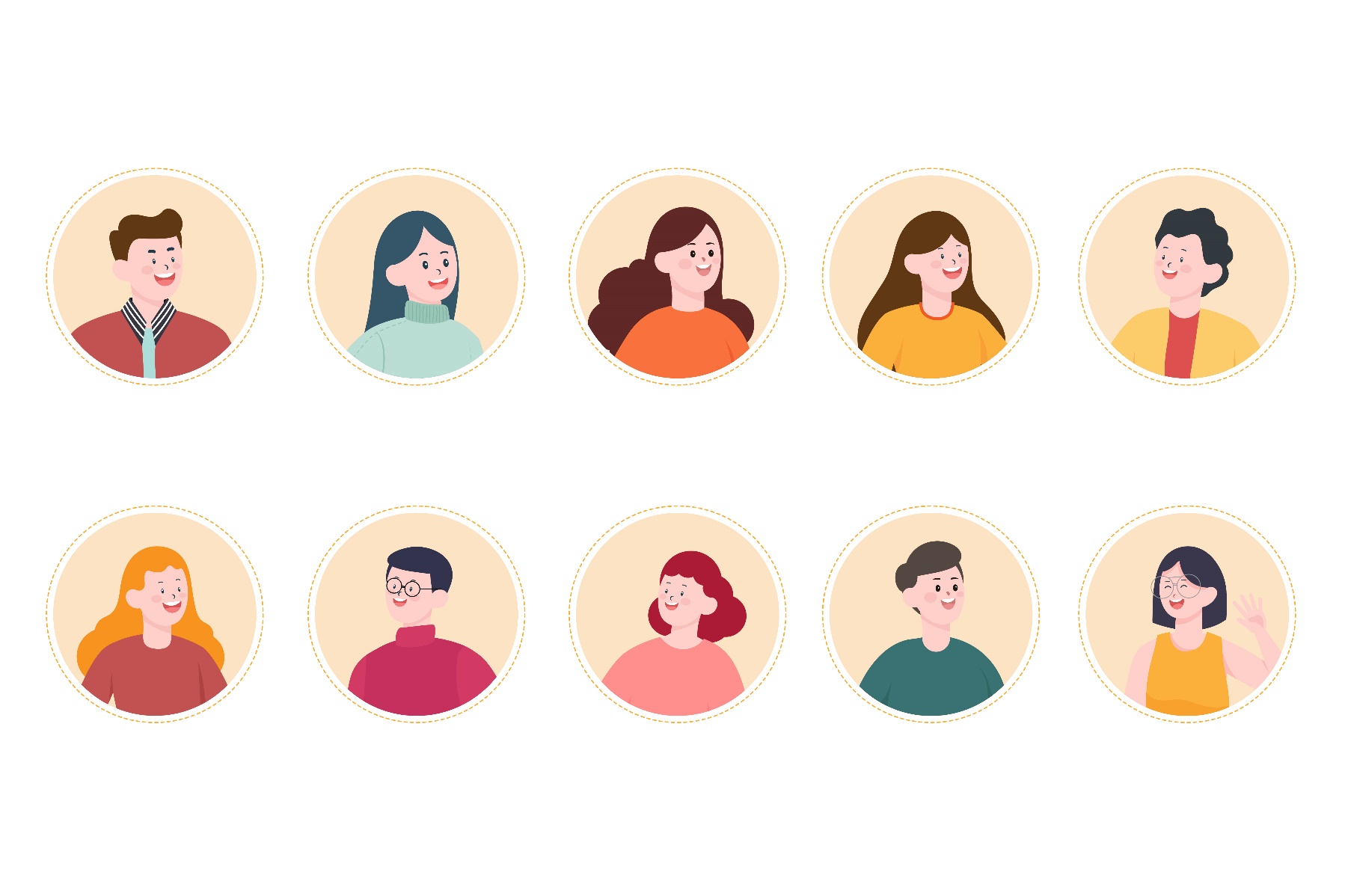 9
Designed by Freepik (www.freepik.com)
[Speaker Notes: 活動二：禍從口入 (15分鐘)
 
教師向各組派發「禍從口入」檔案工作紙(附件二)，請各組在10分鐘內，討論及分析不同故事人物的吸煙原因和影響。

完成討論後，各組進行簡單匯報。

教師可提醒學生應將思考範圍擴展到自己身邊的人，包括朋友、父母和親友等，嘗試找出他們吸煙的原因。

參考資料：
外在因素：
常與吸煙者接觸：家庭中如果雙親都吸煙，子女通常較易染上吸煙的惡習。
群眾壓力：以吸煙為跟上潮流的標誌。
媒體影響：部分電影和外地劇集中會出現明星吸煙的鏡頭，引來青少年的模仿。

內在因素：
個人好奇：抱著一試的心態，認為不會上癮。
朋輩影響：害怕拒絕朋友邀約吸煙，擔心自己從此沒有朋友。
排解壓力：相信吸煙可以減輕壓力和不快的情緒。

影響：
損害個人、家人和朋友的健康
損害胎兒健康
造成空氣污染
影響儀容
影響與家人的關係
引起他人憎惡
浪費金錢

教師小結：
提醒學生不要因為一時好奇、朋輩的壓力或為取得別人的認同而吸第一口煙，一旦染上煙癮便難以戒除。
吸煙不但會影響個人及家人(二手煙及三手煙)的健康，也會影響與家人的關係，甚或因此而引起紛爭。

學習重點：
活動讓學生了解吸煙的原因與禍害。
 一般的調查顯示，不少吸煙者都是在青少年期十二歲至十五歲開始吸煙。造成青少年吸煙的原因，可以分為外在因素及內在因素。]
無煙世紀，由你做起！
設計一個有效的「反吸煙宣傳廣告」
包含吸煙的害處及宣傳口號「無煙世紀，由你做起！」
演繹長約60秒的廣告
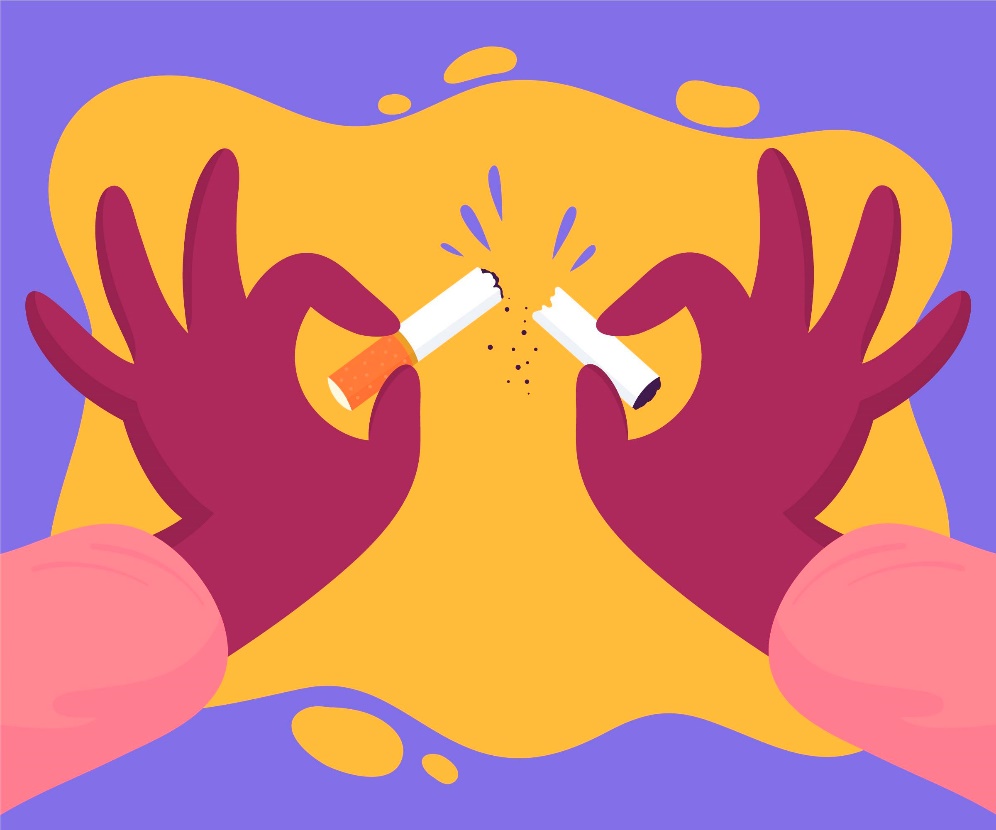 Designed by Freepik (www.freepik.com)
10
[Speaker Notes: 活動三：無煙世紀，由你做起 ！(25分鐘)

各組在活動二的工作紙中選擇一個人物為對象，並按照對象的年齡、身份和背景，設計一個有效的「反吸煙宣傳廣告」（附件三）。

廣告當中需要包含吸煙的害處及宣傳口號「無煙世紀，由你做起！」。

教師可給予各組學生15分鐘時間作準備，並讓各組演繹該段長60秒的廣告。

當各組演繹完畢後，教師可以請全體學生以「一人一票」選出「最佳廣告」大獎。

如果時間許可，教師可請學生分享對作品的觀感。]
總結
「吸煙危害健康」是一個不容置疑的事實
每年導致700多萬人死亡，其中近90萬非吸煙者因吸入二手煙霧而失去生命
世界衞生組織（世衞）訂定每年5月31日為「世界無煙日」，提高人們對與煙草使用有關的健康和其它風險
11
[Speaker Notes: 教師總結 (參考)：
「吸煙危害健康」是一個不容置疑的事實。根據世界衛生組織的資料，全球煙草流行每年導致700多萬人死亡，其中近90萬非吸煙者因吸入二手煙霧而失去生命。世界衞生組織訂定每年的5月31日為「世界無煙日」，提高人們對與煙草使用有關的健康和其它風險。亦有研究指出，一支煙會讓吸煙者的生命縮短將近14分鐘，每天抽20根煙的人平均壽命比正常人減少10年。吸煙除了損害自己健康外，「二手煙」及「三手煙」對非吸煙者的影響亦十分嚴重，長期接觸「二手煙」和「三手煙」的人，患上與吸煙有關疾病的風險，比吸煙者還要高。此外，外國研究已發現電子煙含有對健康造成危害的化學物質，在高溫下加熱及汽化後更有可能產生其他有害物質和致癌物，亦可引致上癮、不適和咳嗽、傷害身體細胞及組織，嚴重者更可引致癌症及死亡等。為顧己及人，同學應該堅決拒絕吸煙。

「拒煙三式」：
語言：直接告訴邀約你吸煙的朋友，你不喜歡吸煙。
身體：可選擇離開吸煙朋友經常出現的地方，勿讓對方再引誘自己吸煙。
態度：不要容易接受別人遞上的煙草產品，認真地表示自己不會吸煙。

學生延展活動：   
教師可帶領學生到有提供戒煙服務的機構探訪，並嘗試訪問一些正在接受戒煙服務的人士，瞭解戒煙的方法和戒煙人士所面對的困難，並以心意咭形式向他們送上鼓勵。然後將訪問所得張貼在壁報板上，跟其他同學分享。]
完
12
[Speaker Notes: 參考資料
生活教育活動計劃 – 「吸煙多面睇」- 中一課程 (http://www.leap.org.hk/tc/programme.php?cid=21)
課程透過實況片段帶出吸煙對身體的影響及二手煙問題

香港吸煙與健康委員會：
https://www.livetobaccofree.hk/tc/free-quit-tools/free-cessation-services.html?gad_source=2&gclid=EAIaIQobChMIr-eeuc_rhAMVMsJMAh0oUQQNEAAYASAAEgIkVfD_BwE
免費戒煙支援資訊

戒煙輔導中心 - 「無煙新天地」
https://www.ha.org.hk/haho/ho/snp/v3/serviceguide_smoking-b5_v2.htm
「無煙新天地」地址和電話

生活教育活動計劃 – 參考資料 – 煙草︰
https://www.leap.org.hk/tc/resources.php?cid=9
有關煙草及所含化學物質資料、健康資訊、吸煙禍害、以及其他控煙網站

控煙辦公室
https://www.taco.gov.hk/t/tc_chi/index.html]